UNIVERSIDAD DE LAS FUERZAS ARMADAS - ESPE
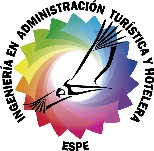 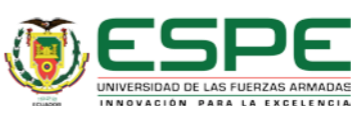 DEPARTAMENTO DE CIENCIAS ECONÓMICAS, 
ADMINISTRATIVAS Y DE COMERCIO

CARRERA DE INGENIERÍA EN ADMINISTRACIÓN TURÍSTICA Y HOTELERA

Trabajo de titulación previo a la obtención del título de:
 INGENIERA EN ADMINISTRACIÓN TURÍSTICA Y HOTELERA


AUTORA: GONZÁLEZ CUASCOTA, KERLY PAMELA

DIRECTORA: ING. VARGAS ZURITA, JÉSSICA ALEJANDRA MA.


TEMA: EFECTOS DEL CICLOTURISMO COMO APORTE AL DESARROLLO SOSTENIBLE DE LA COMUNIDAD DE PACTO, CANTÓN QUITO.

SANGOLQUÍ, MAYO 2019
Importancia del proyecto
Relación entre objetivos y el diseño de investigación
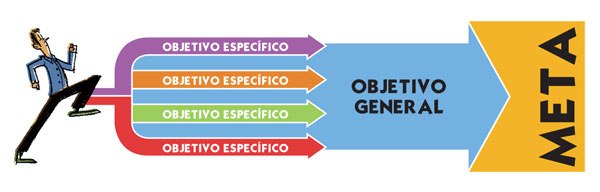 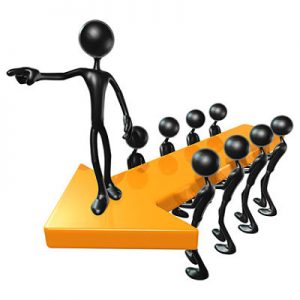 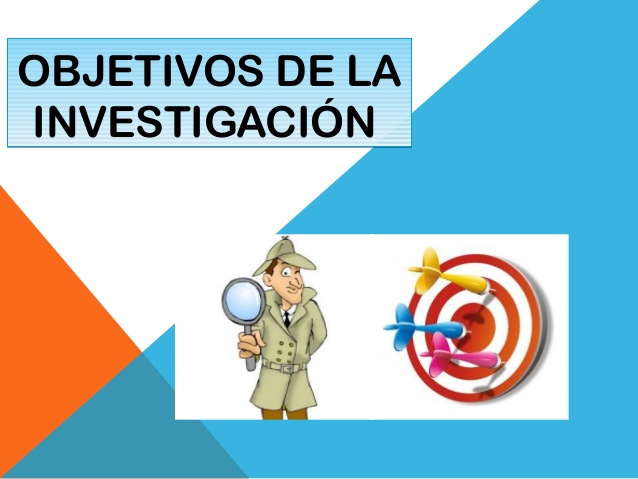 Teorías de soporte
Teoría de las tres dimensiones del Desarrollo Sostenible
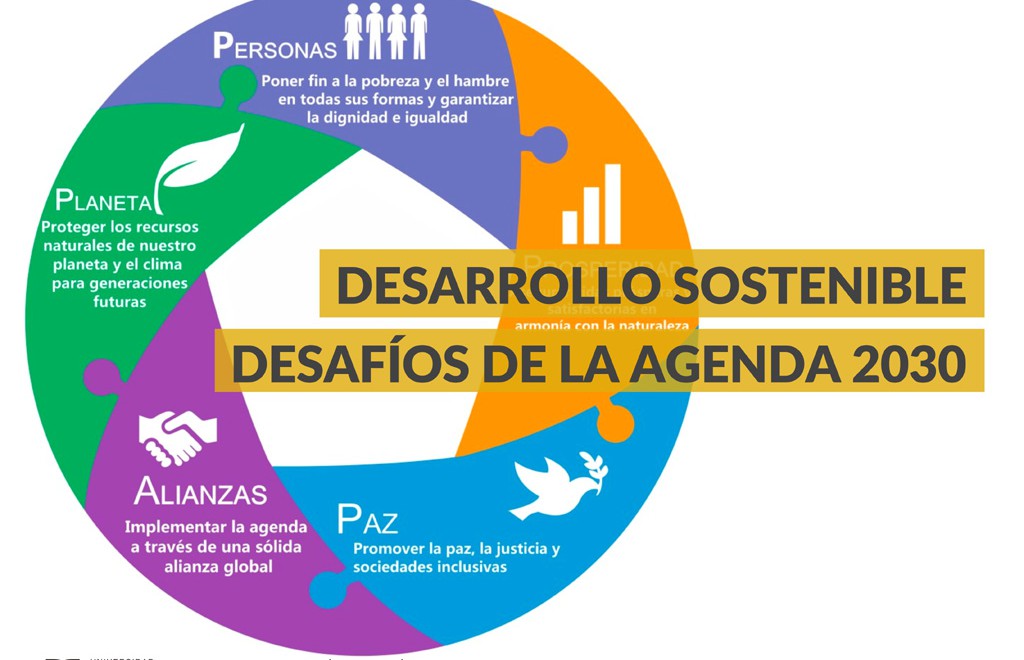 Cicloturismo
Vacaciones en bicicleta
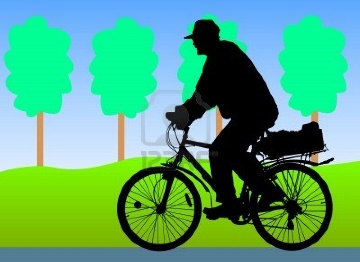 Ciclismo en vacaciones
Excursiones en bicicleta
Ciclismo deportivo
Cicloturista
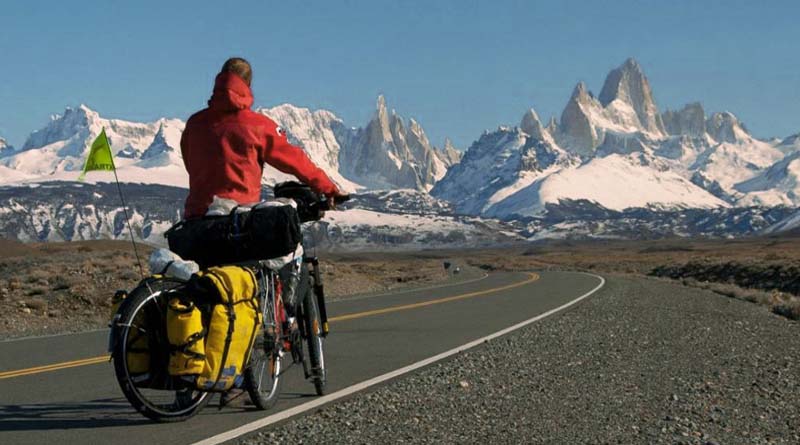 TIE (Turismo Alternativo)
TURISMO
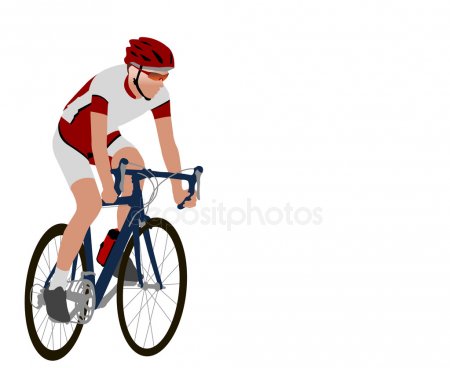 Cicloexcursionista
“La bicicleta no sólo es medio de transporte, sino que es parte integral de la experiencia turística. El viaje es tan importante como el destino y en algunos casos el viaje es el destino”
El cicloturismo como modalidad turístico sostenible
Mejora su comercio
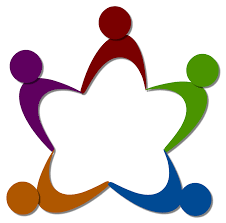 Bienestar y mejor calidad de vida de la población
Social
Salud
Diferentes segmentos de mercado
Mayores ingresos económicos directos e indirectos
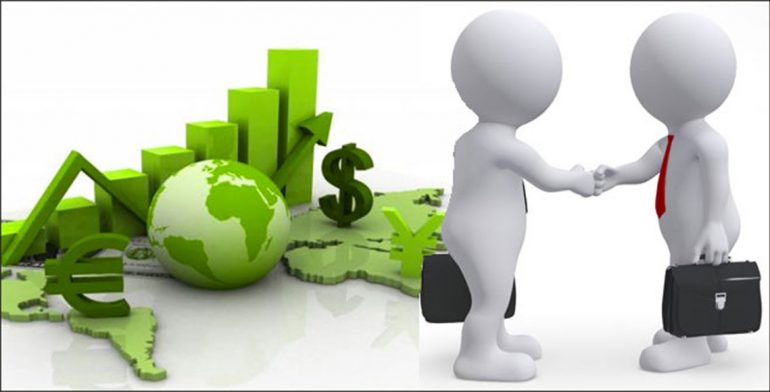 Económico
Bajos costos de inversión
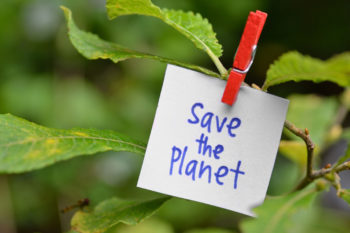 Una oferta turística más ecológica
Ambiental
- 80% GEI
Marco Referencial
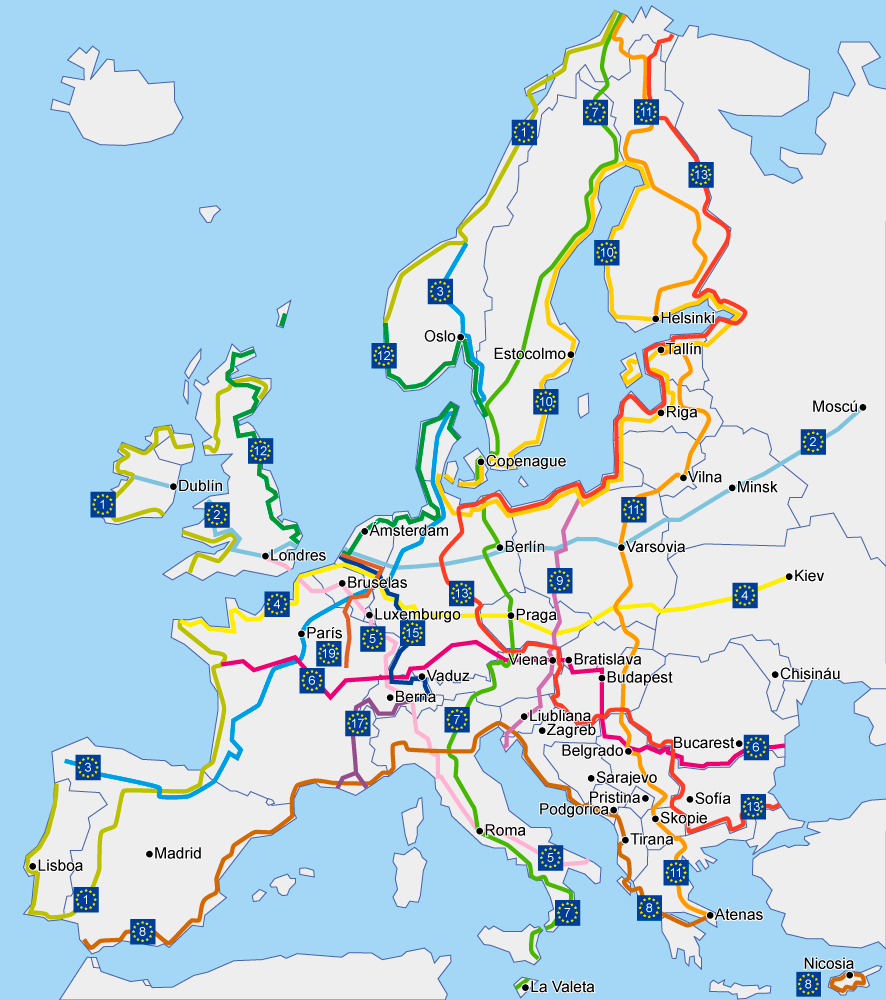 Proyecto Eurovelo
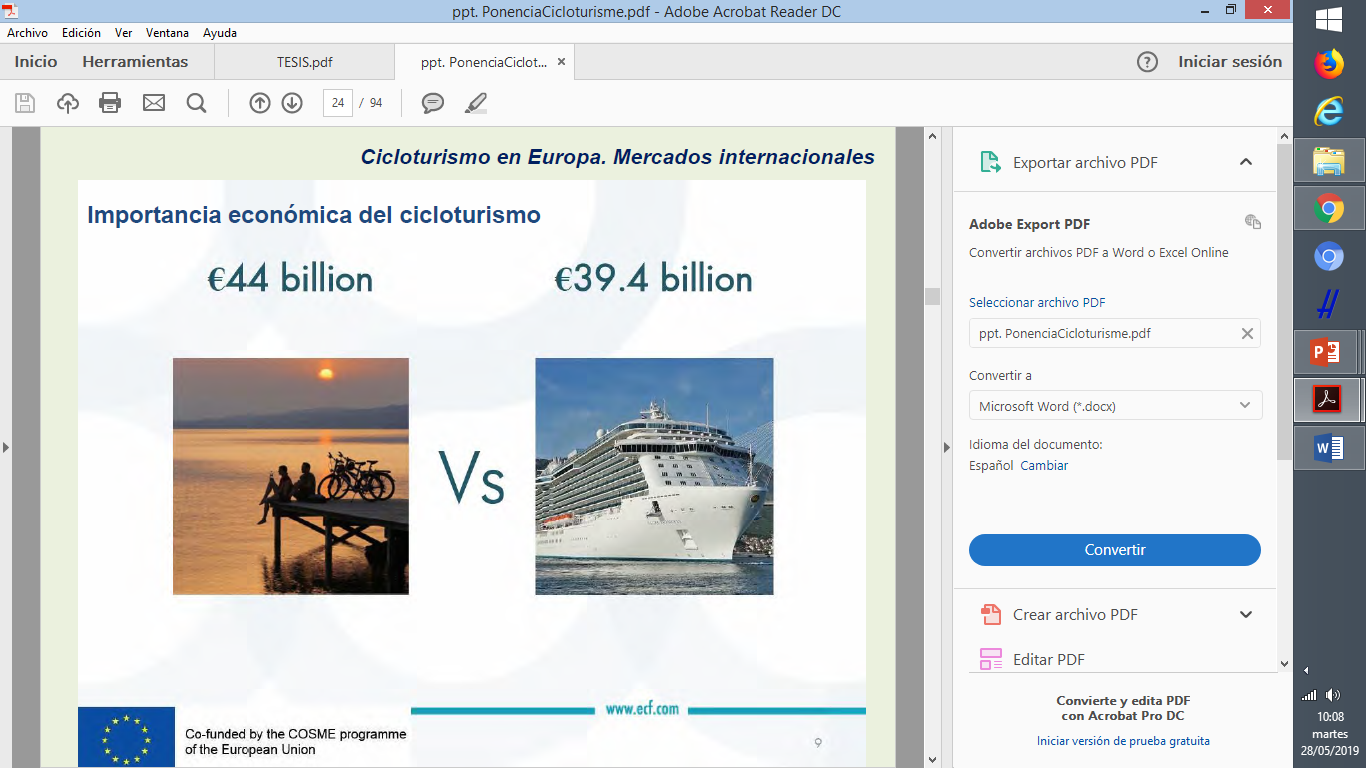 La bicicleta está siendo un fuerte eje de desarrollo sostenible.
Cada año en Europa 2.300 millones de viajes en bicicleta. 
Retorno económico total de 44.000 millones de € al año
Las Vías Verdes
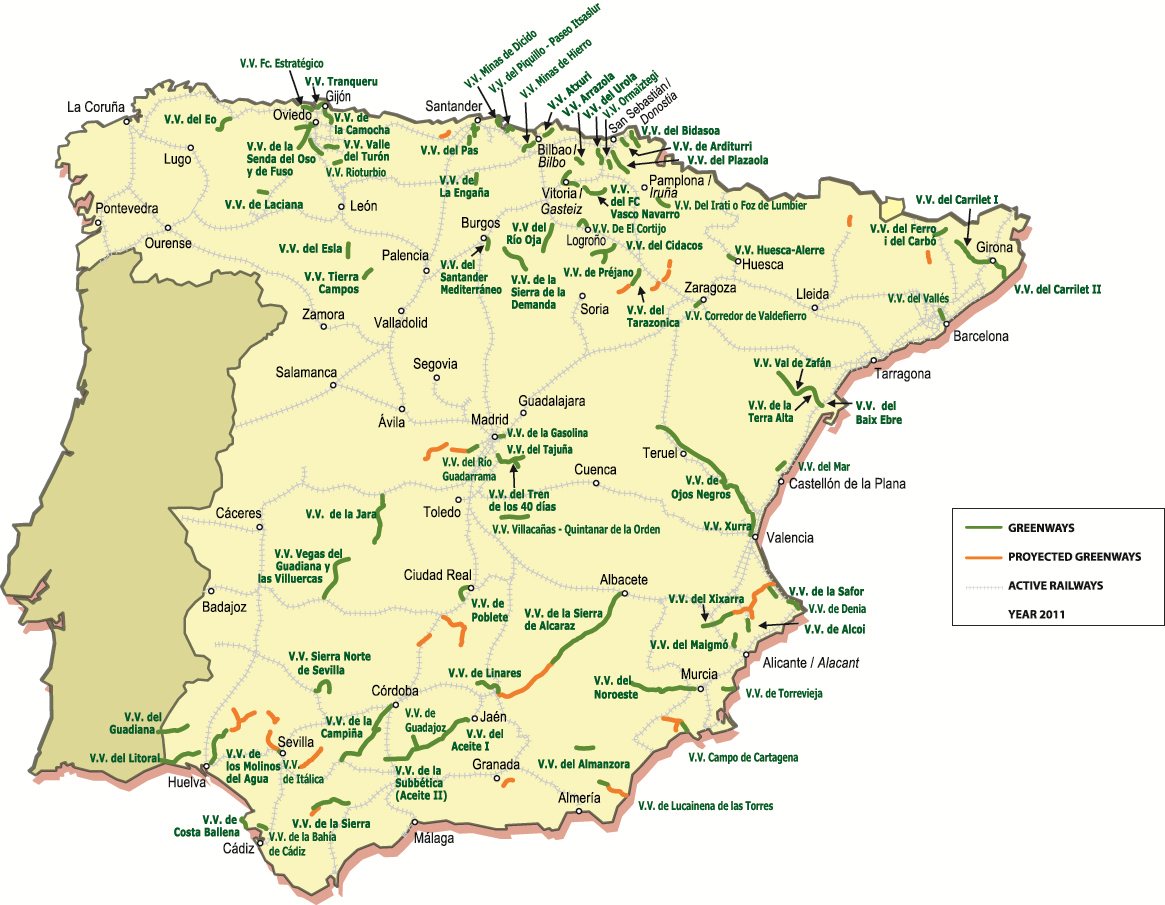 57,08 € al día = 
40% alojamiento + 30%  A&B + 
30% en act. locales
Marco Metodológico
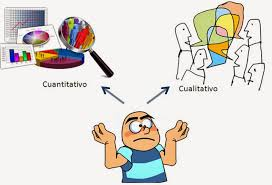 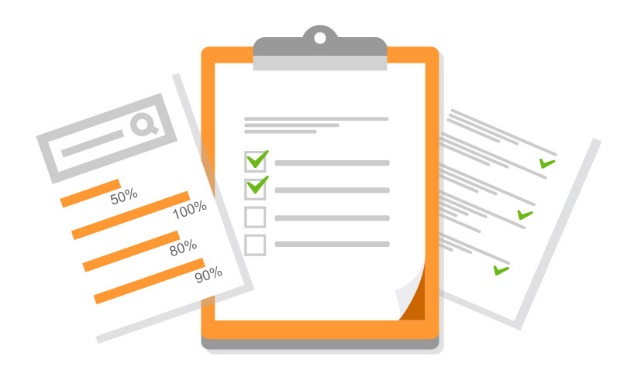 Procedimiento de recolección de datos
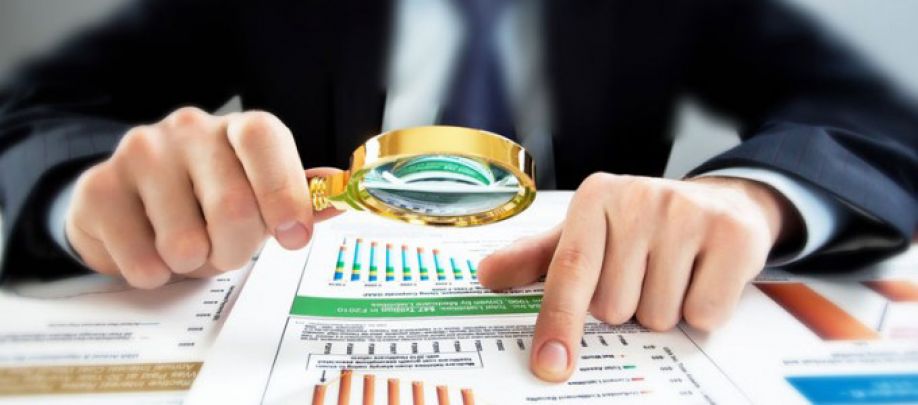 Resultados
Situación actual
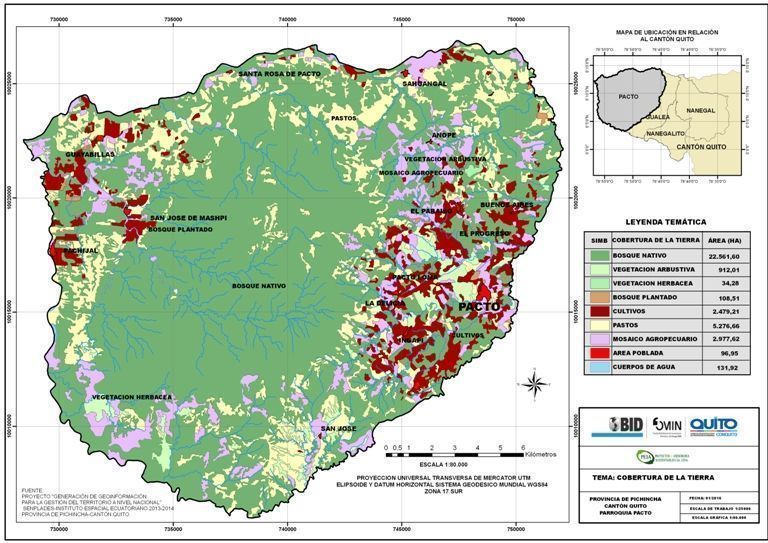 Forma parte del Chocó Andino, Reserva de la Biósfera

Elaboración de la panela (Capital Mundial de la Panela)

Zona agrícola – ganadera
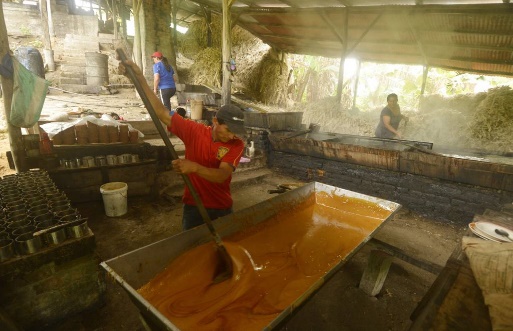 Poca afluencia de turistas
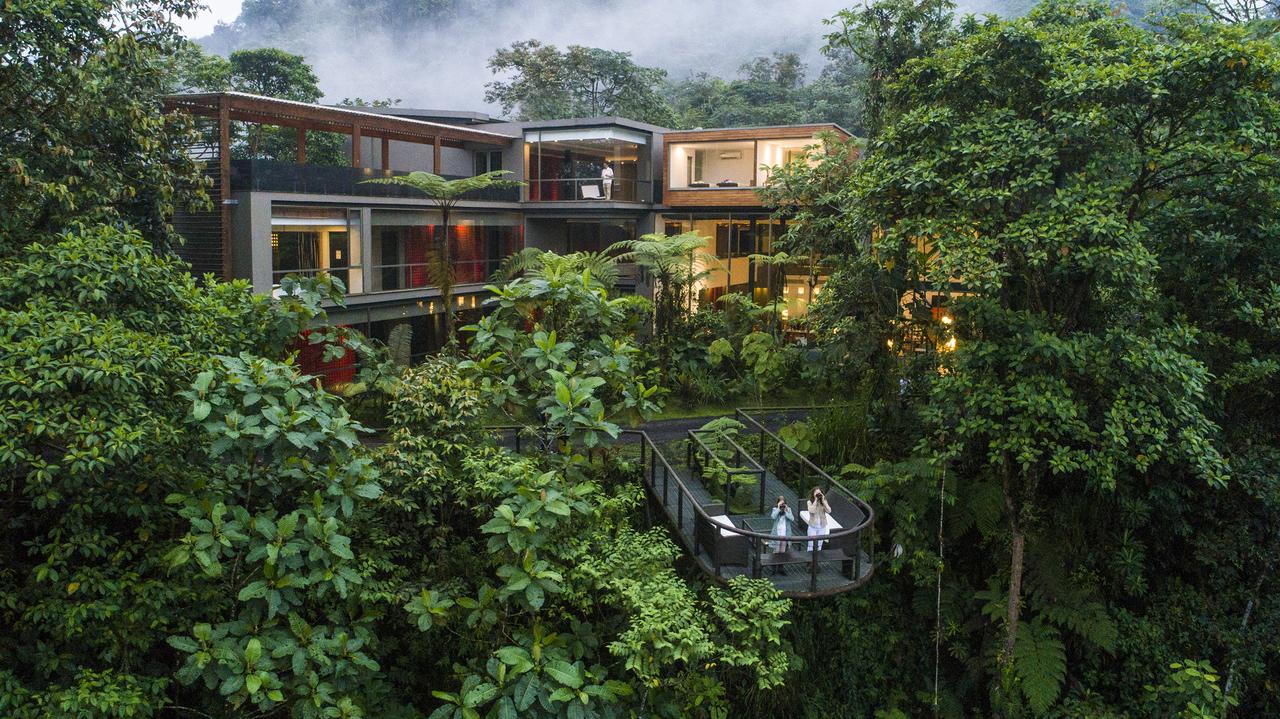 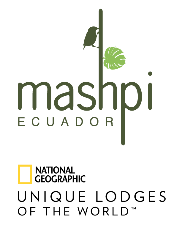 Estado de la parroquia para el cicloturismo
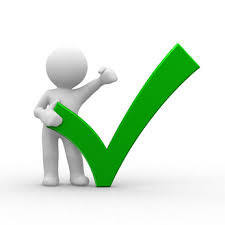 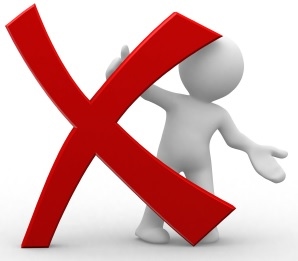 Ventajas
Desventajas
Descripción de la Oferta Turística
Resumen de inventario de prestadores de servicios Pacto
Mapa de las ciclorutas
Pacto - Mashpi
Pacto – Santa Rosa
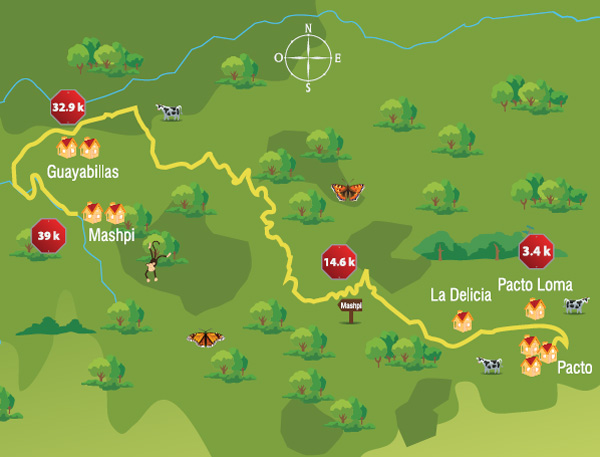 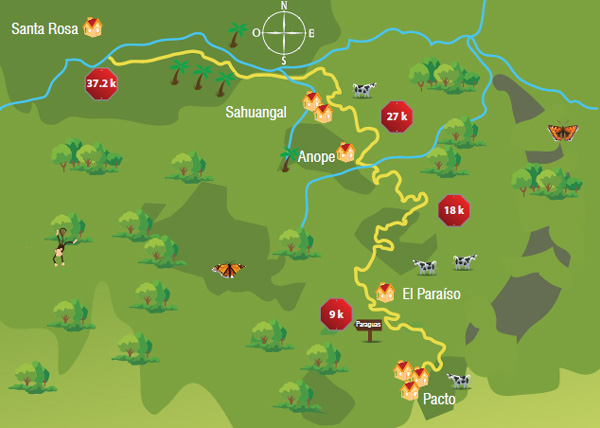 Resultados de la encuesta
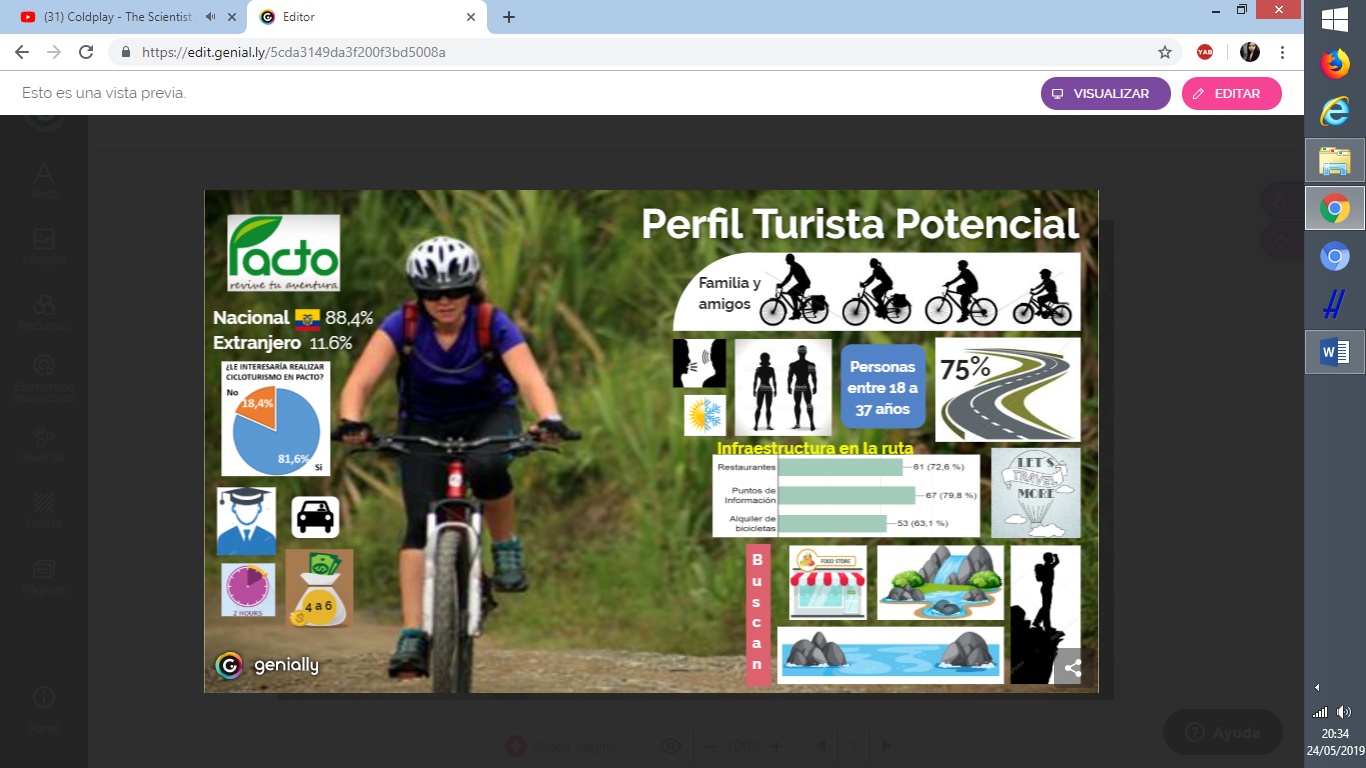 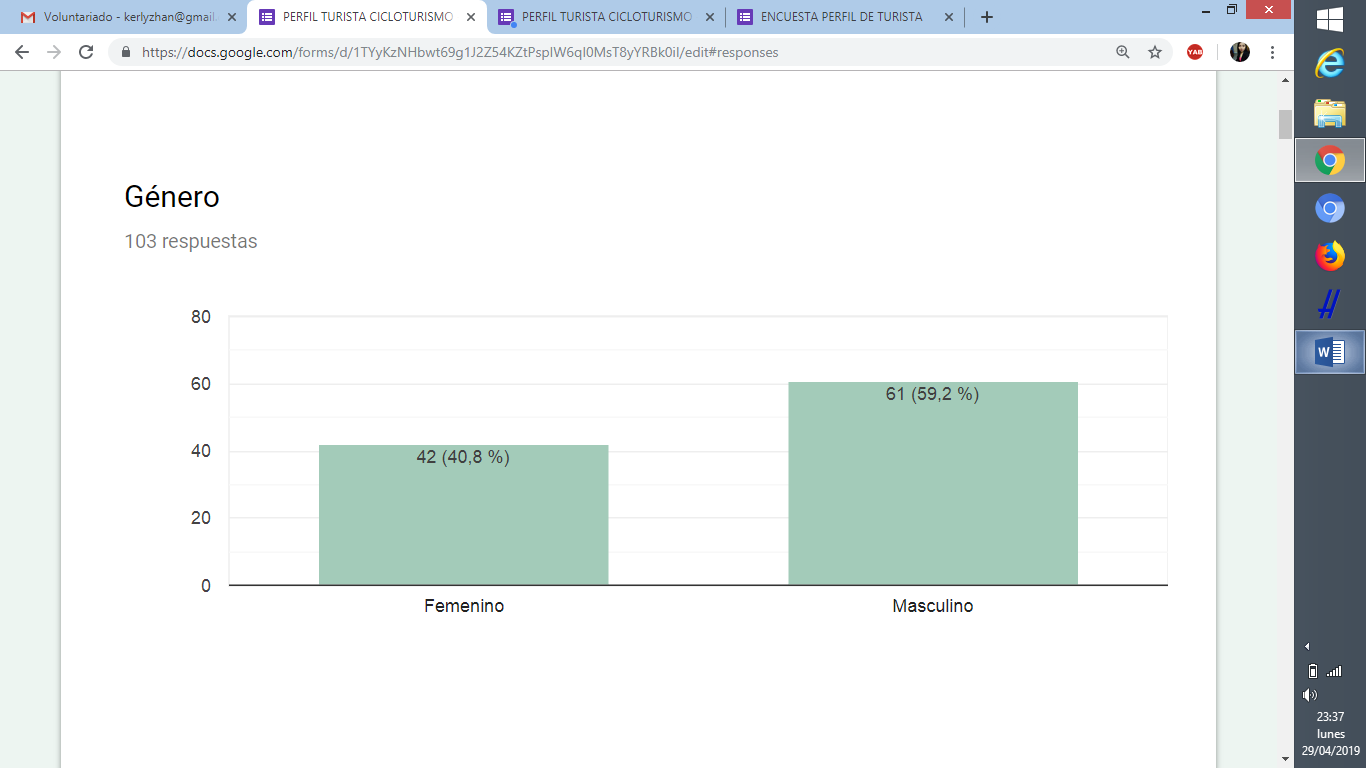 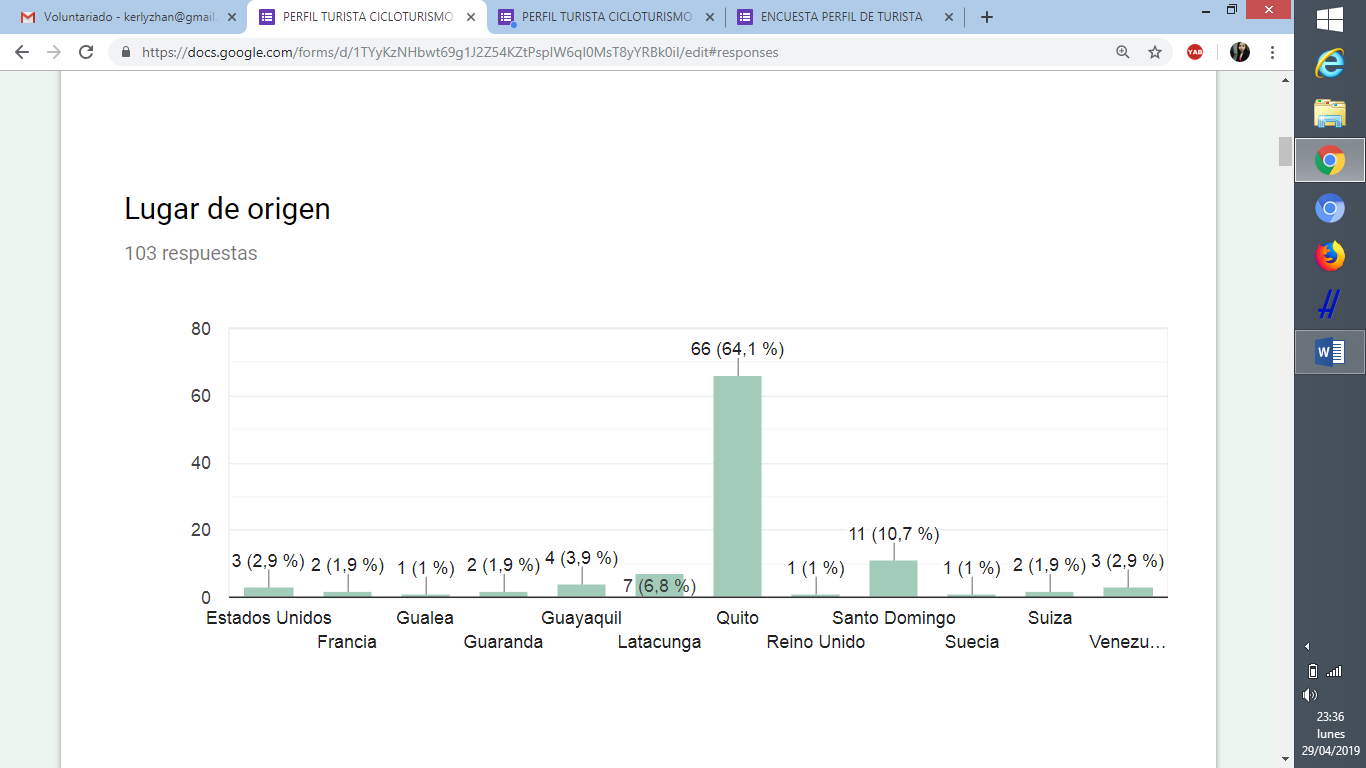 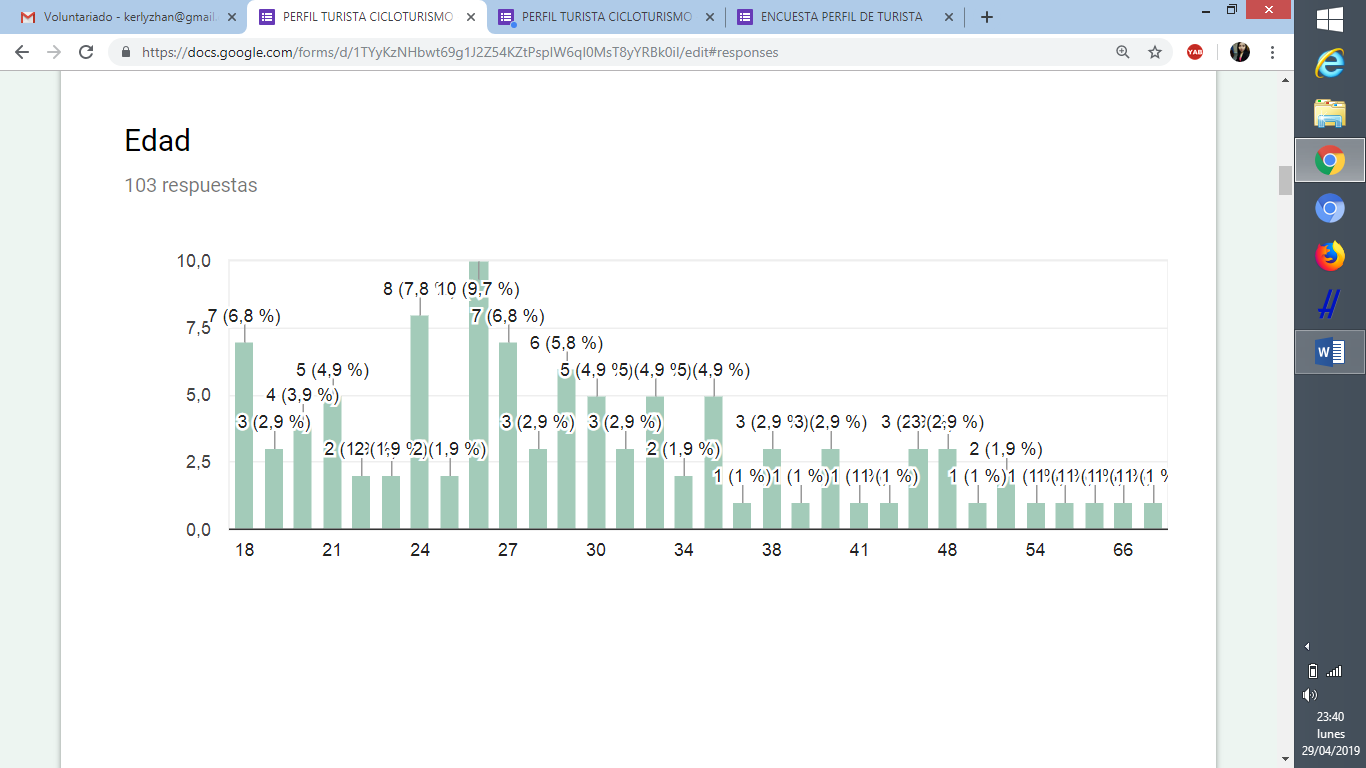 Efectos del cicloturismo en el aspecto social
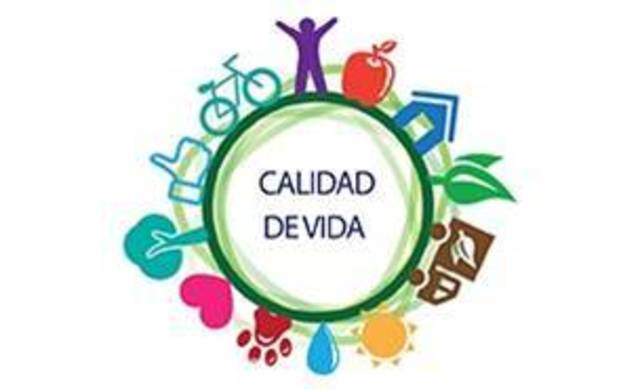 Efectos del cicloturismo en el aspecto económico
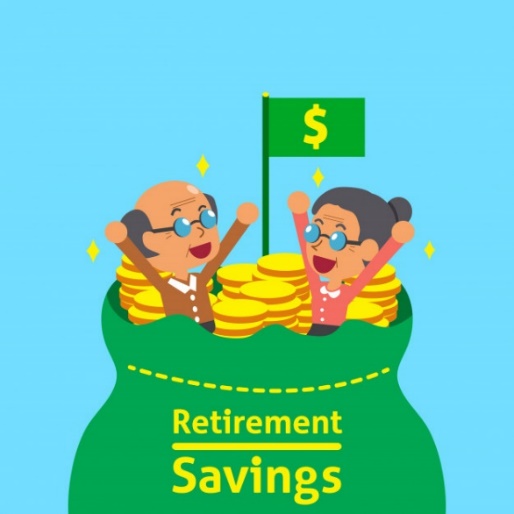 revenues
Efectos del cicloturismo en el aspecto ambiental
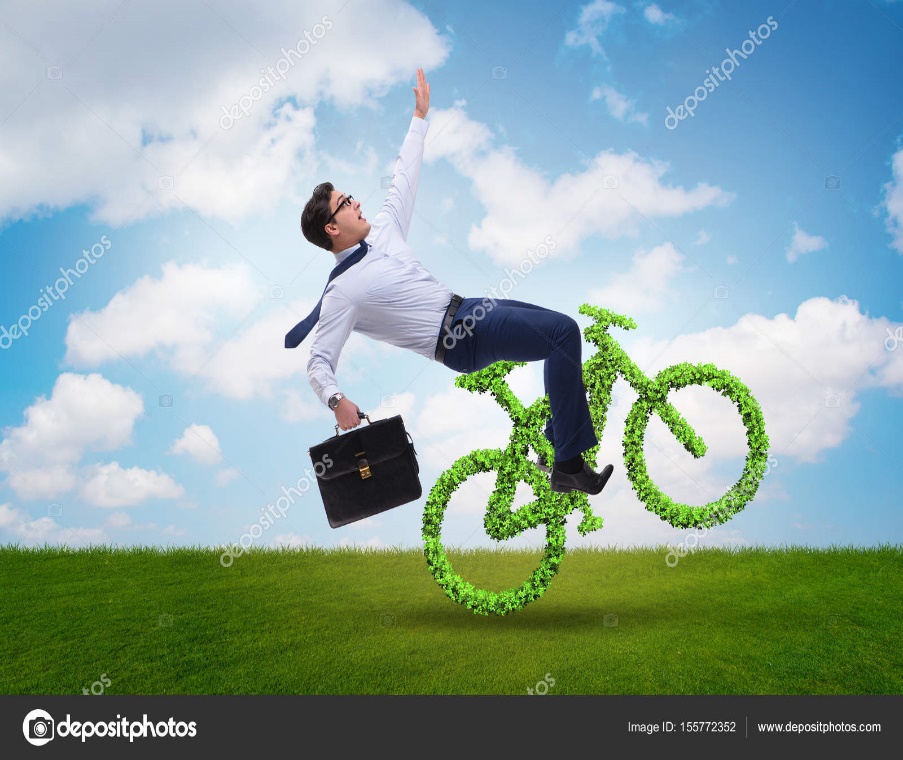 Influencia del cicloturismo en el desarrollo turístico
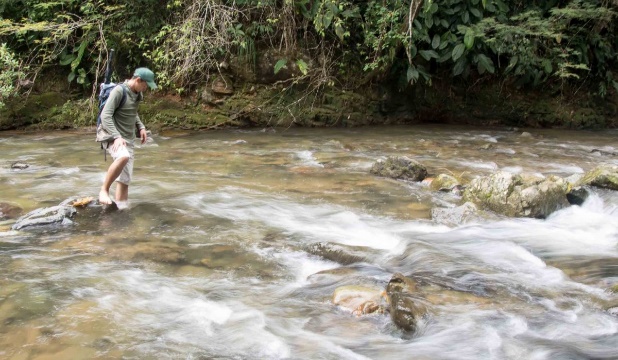 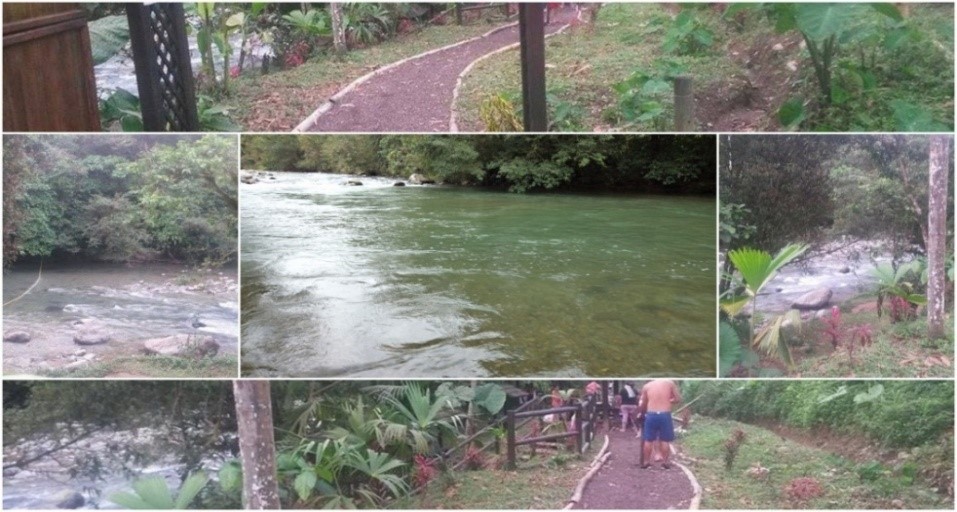 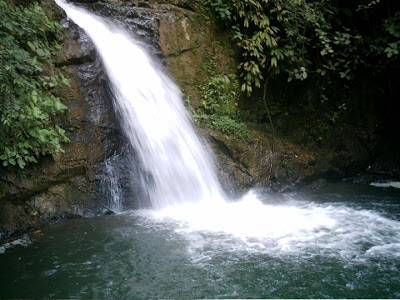 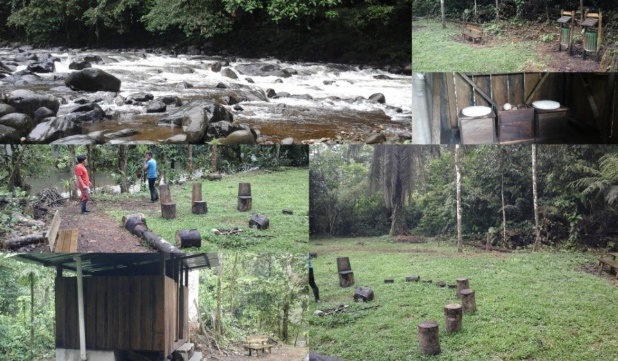 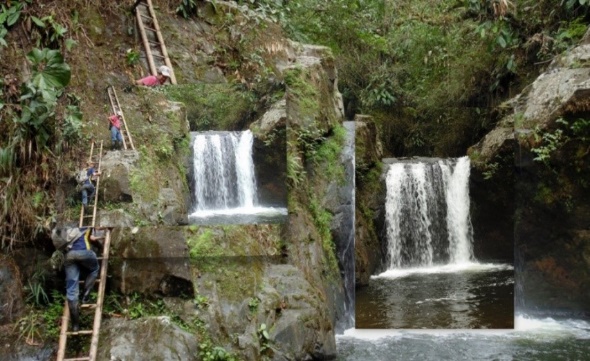 Estrategias para impulsar el cicloturismo
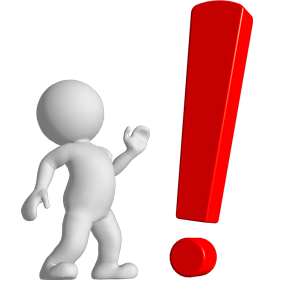 Además se debería tener en cuenta:
Un encargado de la oficina de turismo
Mayor número de frecuencias en los buses públicos
Establecer una operadora turística dentro de la comunidad